Некоторые специфические инструменты и правовые особенности реструктуризаций
Владимир барболин
15 декабря 2020 г.
содержание
Slide subtitle
РЕДОМИЦИЛЯЦИЯ 
ПРАВОВЫЕ ВОПРОСЫ ПРИ ЗАМЕНЕ ЗАЕМЩИКА
СТРУКТУРЫ ИНОСТРАННОГО ОБЕСПЕЧЕНИЯ ИСПОЛНЕНИЯ ОБЯЗАТЕЛЬСТВ ПО РОССИЙСКО-ПРАВОВОМУ КРЕДИТНОМУ ДОГОВОРУ
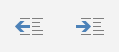 2
Некоторые специфические инструменты и правовые особенности реструктуризаций
Редомициляция
Slide subtitle
Участие и соблюдения правил нескольких правовых систем
Процедура «переезда»
Статус международной компании в РФ
Особенности регулирования гражданско-правовых и корпоративных отношений международной компании
Применение норм иностранного права к корпоративным отношениям
3
Некоторые специфические инструменты и правовые особенности реструктуризаций
Правовые вопросы при замене заемщика
Регулирование процедуры замены заемщика
Специфика различных правовых систем при классификации обязательств
Перевод долга vs новация
Влияние замены заемщика на обеспечение
4
Некоторые специфические инструменты и правовые особенности реструктуризаций
Структуры иностранного обеспечения при российско-правовом кредите
Синдикаты vs двусторонние кредиты
Управляющий залогом vs траст
Порядок осуществления прав
Защита управляющего залогом/трасти
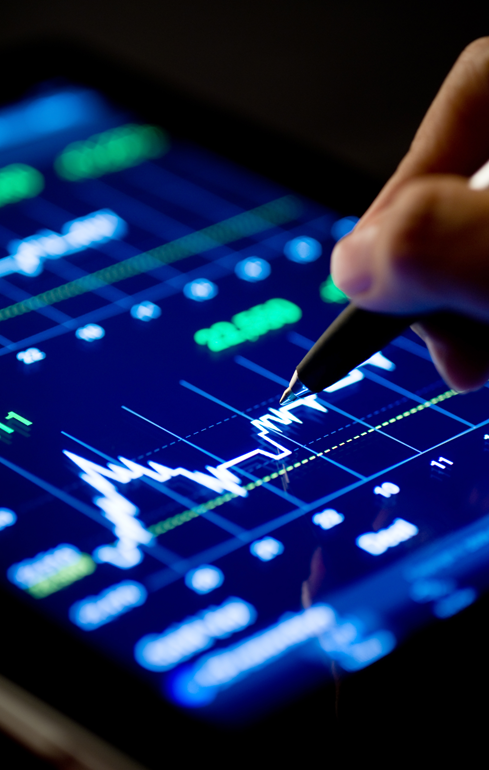 5
Некоторые специфические инструменты и правовые особенности реструктуризаций
Ключевые Контакты
ВЛАДИМИР БАРБОЛИН
Партнер
T	+7 495 258 5071
M	+ 7 916 143 5928
E	vladimir.barbolin@cliffordchance.com
Партнер московского офиса Clifford Chance, банковская и финансовая практика
Специализируется на международном финансировании, сделках в сфере предэкспортного финансирования, синдицированного кредитования, банкротства и реструктуризации, обеспеченного и необеспеченного кредитования, финансирования недвижимости и структурированного финансирования
У Владимира прекрасно получается найти сбалансированный подход и необходимые компромиссные решения». Он «знающий и конструктивный».
Chambers Global: Банковское и финансовое право
«
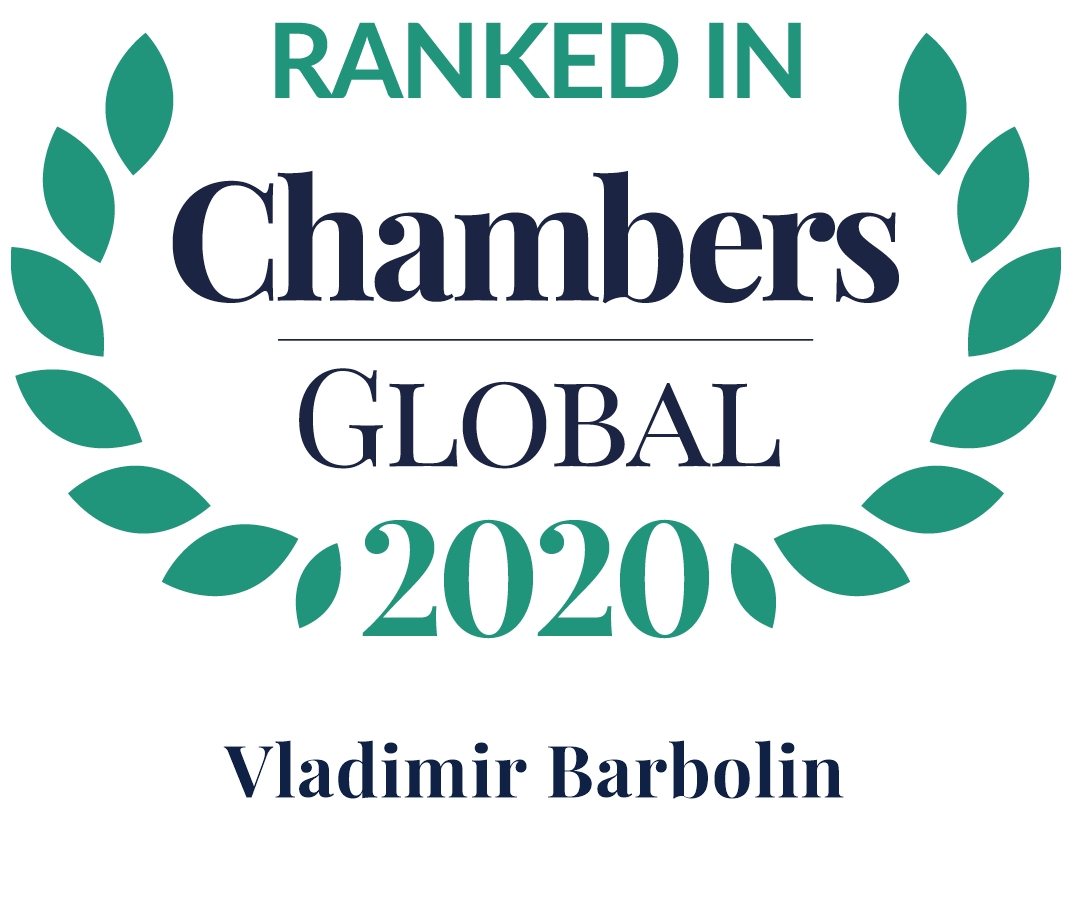 6
Некоторые специфические инструменты и правовые особенности реструктуризаций